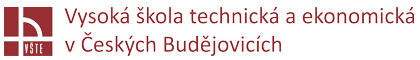 Identifikační studie brownfieldů
Na území dobrovolného svazku obcí „mikroregionu labské skály“
Autor:		Pavel Veselý
Vedoucí:		Ing. Zuzana Kramářová, Ph.D.
Oponent:		Ing. Adam Záruba
Motivace a důvody k řešení daného problému
Osobní zájem o danou problematiku

 Podpora a aktualizace ÚAP

 Podklady pro koncepční a strategické dokumenty mikroregionu

 Katalog brownfieldů jako podklad pro případné investory

 Zviditelnění problematiky
Cíl práce
Vypracovat „Identifikační studii brownfieldů“ ve vybraném území

 Provedení vlastní lokalizace

 Vytvoření ucelené databáze – katalogizace pomocí „karty brownfield“
Definované hypotézy nebo výzkumné otázky
Kolik brownfieldů se na vybraném území nachází a o jaké brownfieldy se z hlediska kategorizace dle původního funkčního využití jedná?

 Která kategorie brownfieldů dle původního funkčního využití je na zkoumaném území zastoupena největším počtem?

 Jaké je početní zastoupení brownfieldů dle kategorií stavebně-technického stavu?

 Jaká je šance na regeneraci brownfieldů ve spojitosti s jejich stavebně-technickým stavem a původním funkčním využitím?

 Jaké jsou možnosti návrhů a opatření k problematice brownfieldů?
Kolik brownfieldů se na vybraném území nachází a o jaké brownfieldy se z hlediska kategorizace dle původního funkčního využití jedná?
Lokalizováno a identifikováno celkem 56 brownfieldů

 Původní funkční využití:
20 bf - komerčně-výrobní
19 bf - bydlení
7 bf - občanského vybavení a služeb
6 bf – jiné (např. církevní nemovitost, hřbitov)
3 bf – sportovně-rekreační
1 bf – obraně-bezpečnostní
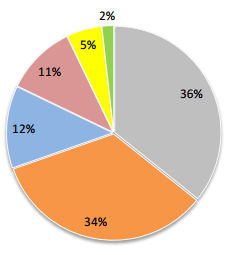 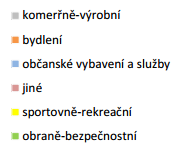 Která kategorie brownfieldů dle původního funkčního využití je na zkoumaném území zastoupena největším počtem?
Jaké je početní zastoupení brownfieldů dle kategorií stavebně-technického stavu?
Jaká je šance na regeneraci brownfieldů ve spojitosti s jejich stavebně-technickým stavem a původním funkčním využitím?
Související atributy
výhodnost a atraktivita lokality
původní funkční využití X územně plánovací dokumentace
současný stavebně-technický stav (degradace vlivem časového horizontu)

 Šance na regeneraci?
Kategorie 1 – MAL_A_09
Kategorie 2 – např. DOB_O_01, JÍL_P_13, TIS_A_23
Kategorie 3 – např. MAL_O_10, LIB_O_40, NEŠ_O_50, NEŠ_O_51
Jaké jsou možnosti návrhů a opatření k problematice brownfieldů
Sledování vývoje brownfieldů a jejich evidence
 Tvorba samostatné legislativní úpravy
 Stanovení odpovědnosti za odstranění ekologických škod
 Daňové a nedaňové pobídky
 Nefinanční podpora při obnově brownfieldu
 Informovanost širší veřejnosti ve spojitosti s problematikou brownfield
Použité metody
Z podkladů
Územně analytické podklady
Územně plánovací dokumentace
Ortofotomapy
Realitní kanceláře (internetové stránky)
Verbální zjišťování
Rozhovory s pracovníky obecního úřadu, s obyvateli sídla a s pracovníky areálů (alternativně řešeno telefonickou či emailovou komunikací)
Průzkum území (místní šetření)
Denní
Večerní
Dosažené výsledky a přínos práce
Vytvoření ucelené databáze brownfieldů pro mikroregion.

 Důležitý operativní nástroj – „karta brownfieldu“

Přínos práce:
 Lokalizace, identifikace a katalogizace brownfieldů
 Podklady pro koncepční dokumenty územního plánování jednotlivých obcí nebo mikroregionu
 Poklady pro strategické dokumenty mikroregionu
 Podklady pro investory
Závěrečné shrnutí
Teoretická část práce:
Vymezení pojmu brownfield
Zatřídění a klasifikace brownfieldu
Důvody pro regeneraci
Nutnost inventarizace a aktualizace získaných dat
Charakteristika vybraného území

 Aplikační část práce:
Vytvoření karty brownfieldu
Provedena vlastní lokalizace, identifikace a inventarizace objektů, areálů a ploch
Tvorba ucelené databáze – souhrnný katalog brownfieldů
Odpovědi na otázky vedoucíhoIng. Zuzana Kramářová, Ph.D.
Nastiňte návrh nového využití nebo jiného způsobu revitalizace pro brownfield LIB_O_38 – Botschova hrobka.

 Doporučení revitalizace objektu – zachování secesní kaple z důvodu historické hodnoty


Není evidováno v seznamu NPÚ jako kulturní památka
Odpovědi na otázky oponentaIng. Adam Záruba
V jednom případě je v katalogu jako brownfield vytipován opuštěný hřbitov. Jakou formu regenerace popř. využití takového brownfieldu byste navrhoval?

Doporučená forma využití – nový hřbitov s urnovým hájem
Navrženo s ohledem na funkční využití dle ÚPD
Odpovědi na otázky oponentaIng. Adam Záruba
Doporučil byste v rámci mapování a tvorby identifikačních studií brownfieldů zavést jako jeden z důležitých údajů o objektech také jejich architektonickou/urbanistickou/krajinářskou (popř. historickou) hodnotu (nezávislou na tom, zda případně objekt podléhá zákonné památkové ochraně)? Máte ve Vámi vypracovaném souboru brownfieldů vytipovány takové objekty, které by v rámci regenerace měly být rozhodně zachovány a rekonstruovány citlivě vůči jejich původní podobě, a kde by měla být vyloučena revitalizace lokality formou demolice a využití uvolněného pozemku pro nové účely, popř. formou zásadní přestavby?
 ano - zavedení údaje o architektonické/urbanistické/krajinářské a historické hodnotě
Objekty podléhající zachování a šetrné rekonstrukci
Botschova kaple – obec Libouchec - LIB_O_38
Vyloučení revitalizace formou demolice a využití pozemku pro nové účely
Zámek v Krásném Lese - obec Petrovice – KRL_O_32
Odpovědi na otázky oponentaIng. Adam Záruba
V případě řešení lokalit brownfields existuje jako krajní řešení úplná asanace lokality a její převedení na trvale nezastavěnou/nezastavitelnou plochu (veřejná či mimolesní zeleň, lesní půda, zemědělská půda, vodní plocha, přírodní či přírodě blízká plocha apod.). Pro které typy brownfieldů nebo pro které situace je takové řešení vhodné? Dokážete si vybavit konkrétní příklady, kde je takové řešení vhodné nebo kdy bývá nebo bylo použito?
Brownfieldy kategorie 5 – např. LCH_O_45, LIB_O_37, PET_O_28
Řešení vhodné pro situace:
Živelné pohromy - povodně, zemětřesení
Havárie a závady – ohrožení života, zdraví osob nebo případné hrozby majetkových škod
Děkuji za pozornost.